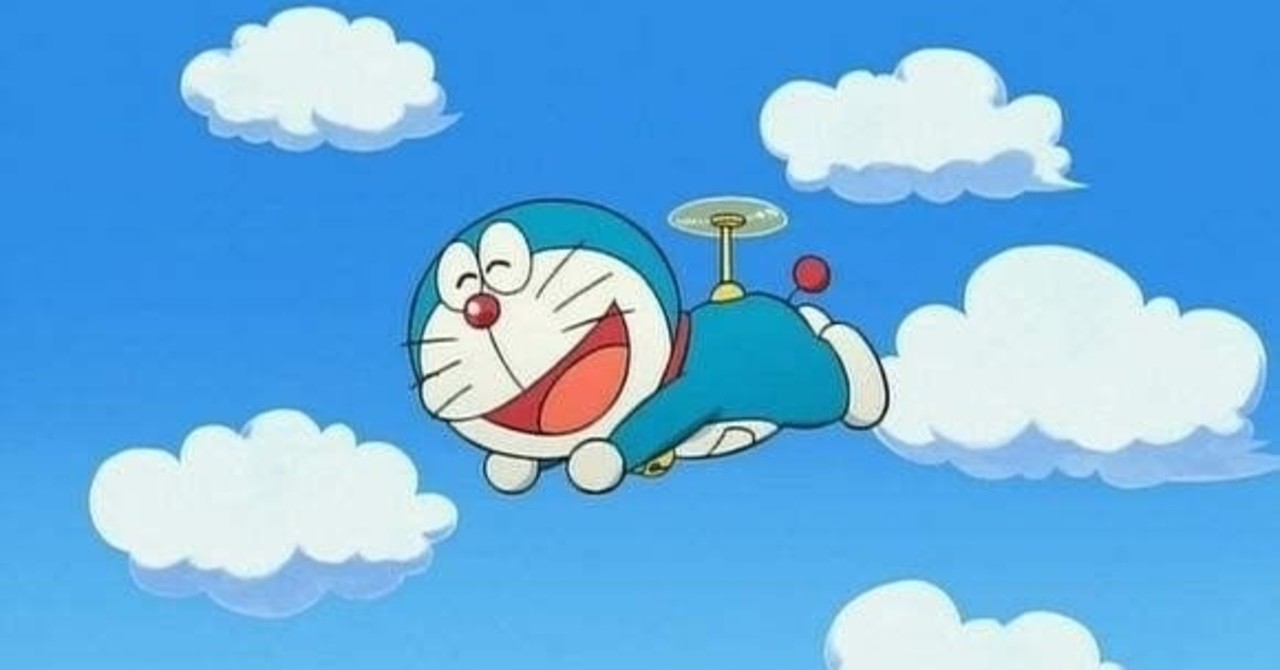 I wish ...（・・・できたらな～）
I could fly.
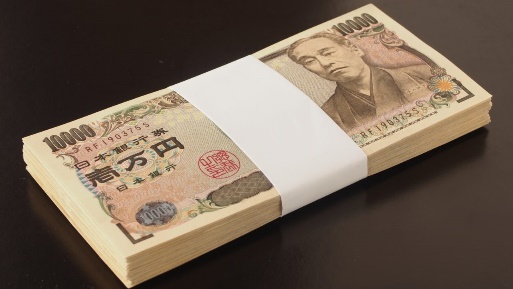 I had 1 million yen.
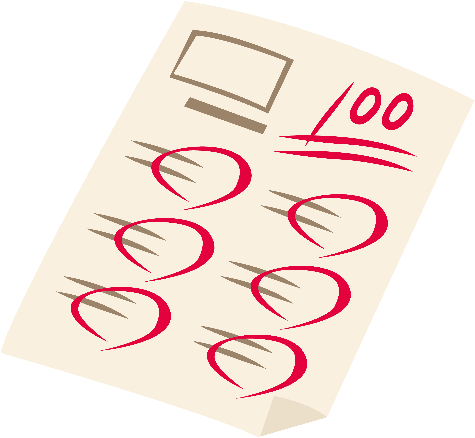 I could get 100 at the test.
I had more time to sleep.
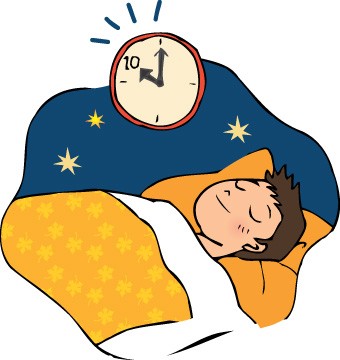 If you were a cat,　  what would you do?
If I were a cat, I would...
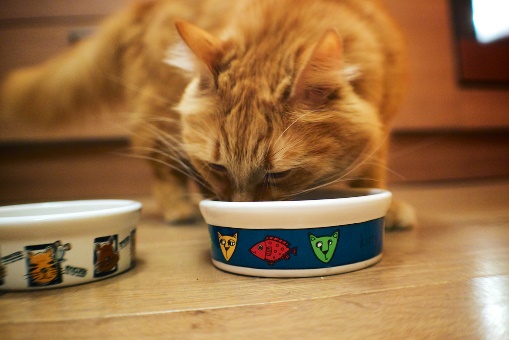 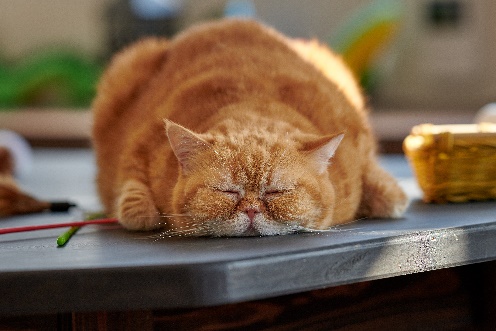 A  sleep all day
B  try to eat cat food
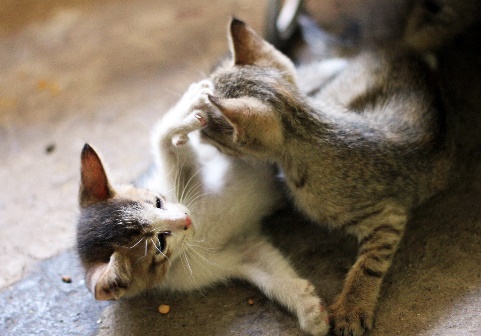 C  play with other cats